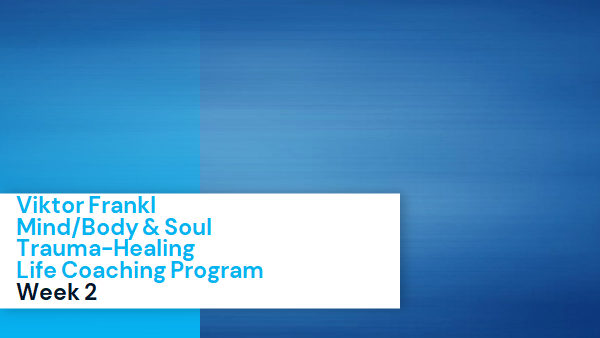 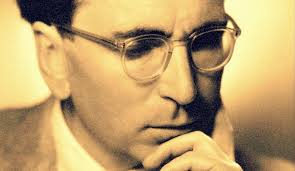 2
The Neuroscience of Trauma & Movement
Viktor FranklMind/Body & Soul
Trauma-Healing 
Life Coaching ProgramWeek 11
11
Narrative Trauma Coaching
Trauma Narrative
The Steps
Tell Your Story
‹#›
NTCP
Narrative Trauma Coaching Protocol
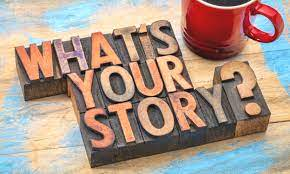 ‹#›
NTCP
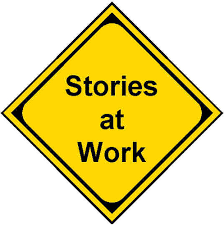 Aims to help people overcome trauma-related difficulties. 

It is designed to reduce negative emotional and behavioral responses following trauma.
‹#›
NTCP
Addresses distorted or upsetting beliefs and attributions related to the traumas.
Connects right and left hemispheres by creating a narrative context.
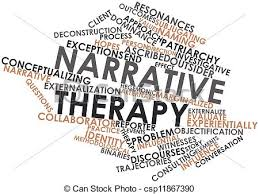 ‹#›
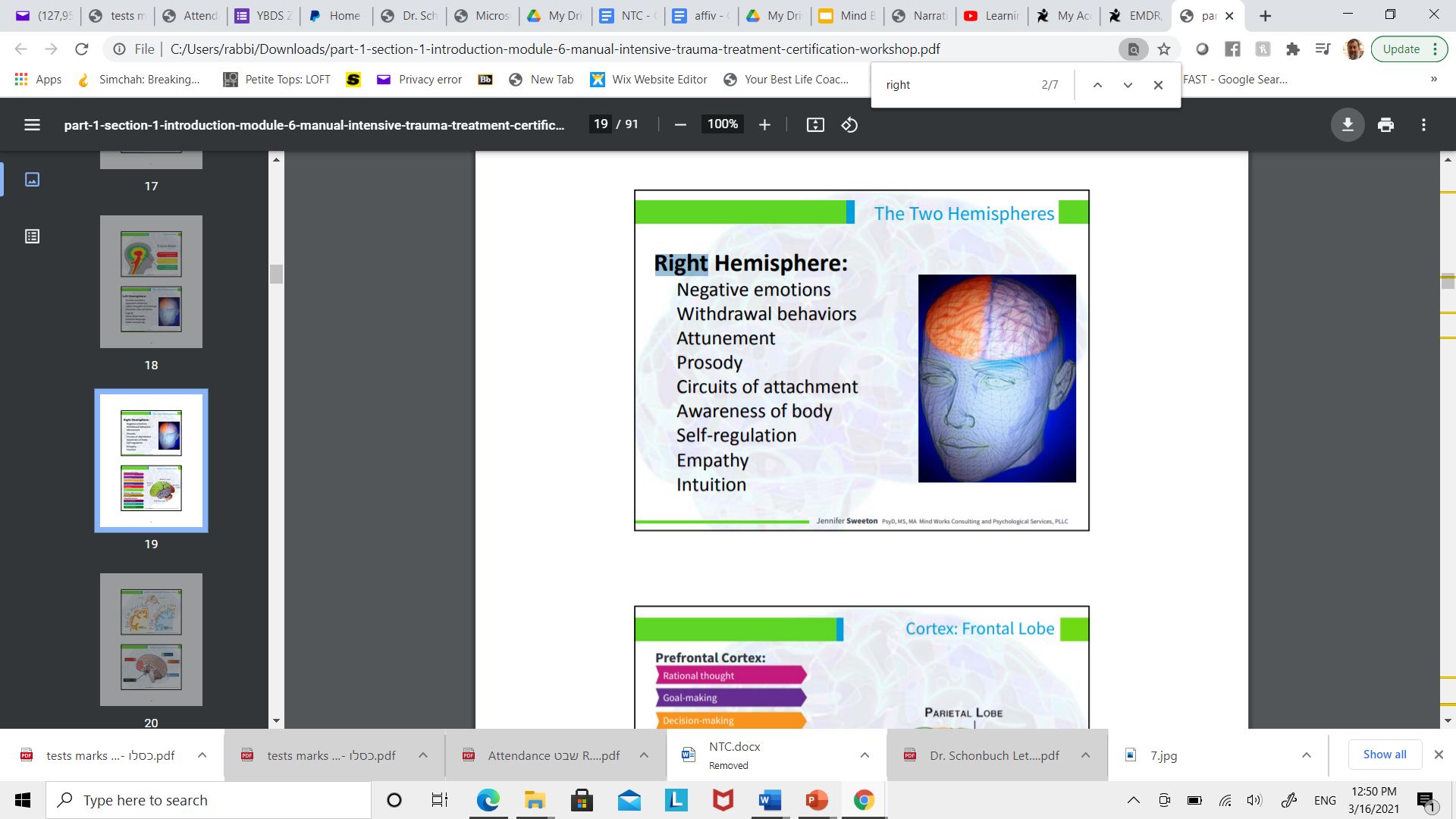 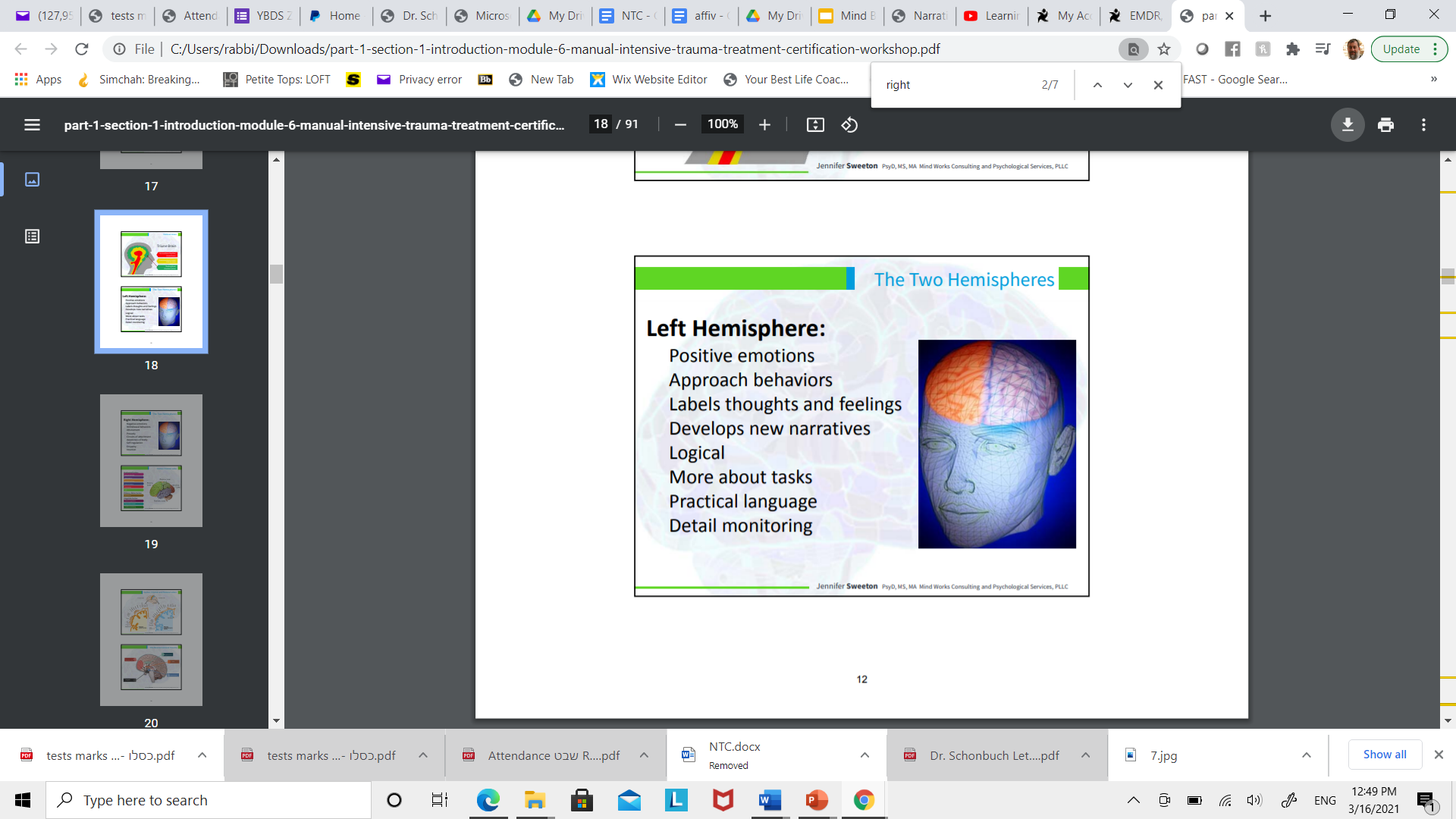 ‹#›
NTCP
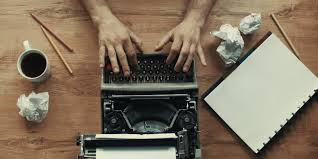 Provides a supportive environment in which people are encouraged to talk about their traumatic experiences and learn skills to help them cope with ordinary life stressors
‹#›
NTCP
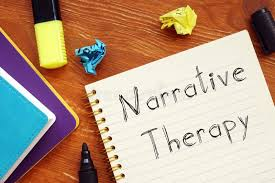 Teaches relaxation methods, such as focused breathing, progressive muscle relaxation, and visual imagery.
‹#›
NTCP
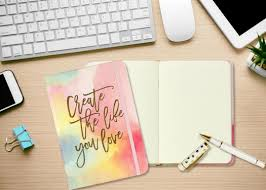 Conducts gradual exposure exercises, including verbal, written, and/or other creative recounting of abusive events, and processing inaccurate and/or unhelpful thoughts about the abuse/trauma
‹#›
Changing the Narrative
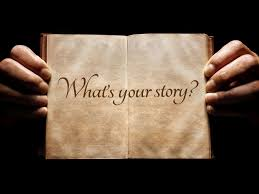 Works with clients to explore the stories that they carry about themselves and their lives and their relationships.
‹#›
Changing the Narrative
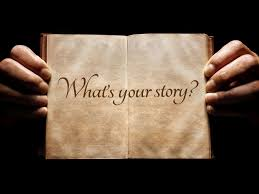 When a dominant story is problematic, it will surface in our self-beliefs and behavior patterns.

“I am a victim” to  “I am a survivor”.
‹#›
The Steps
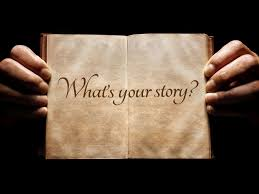 About You 
Finding Your Safe Place
Noticing Your Feelings
Enjoying Yourself 
Noticing Your Thoughts
‹#›
The Steps
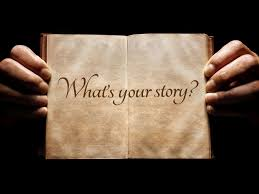 6.  Preparing to Tell Your Story 
 7.  Telling Your Story
 8.  Retell Your Story
 9.  Reflecting on Your Feelings 
      So Far 
10. After Telling Your Story
‹#›
Narrative Exposure Therapy for Children
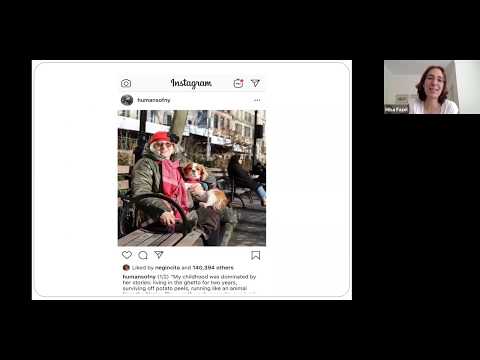 ‹#›
[Speaker Notes: https://www.youtube.com/watch?v=yTZoddnZOwc 636]
Narrative Exposure Therapy for Children
Treatment for trauma-spectrum disorders in survivors of multiple and complex trauma. 

NET builds on the theory of the dual representation of traumatic memories.
Contextualizes the particular associative elements of the fear network, the sensory, affective and cognitive memories of trauma.
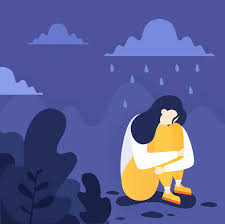 ‹#›
[Speaker Notes: https://www.youtube.com/watch?v=yTZoddnZOwc 638]
Narrative Exposure Therapy for Children
With the assistance of the therapist/coach, constructs a chronological narrative of his life story with a focus on the traumatic experiences. 

Fragmented reports of the traumatic experiences will be transformed into a coherent narrative.
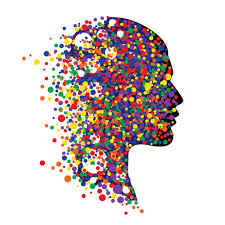 ‹#›
[Speaker Notes: https://www.youtube.com/watch?v=yTZoddnZOwc 638]
Narrative Exposure Therapy for Children
HOT memory is involuntarily retrieved without links to the COLD memory.

During narrative exposure (story telling) the previously unconnected fear networks for the traumatic events are activated and linked with the cold memory, in order to contextualise the events. 
The aim is to complete an autobiographical memory by linking the hot and cold memory in this way.
‹#›
[Speaker Notes: https://www.youtube.com/watch?v=yTZoddnZOwc 638]
Cold Vs. Hot Memories
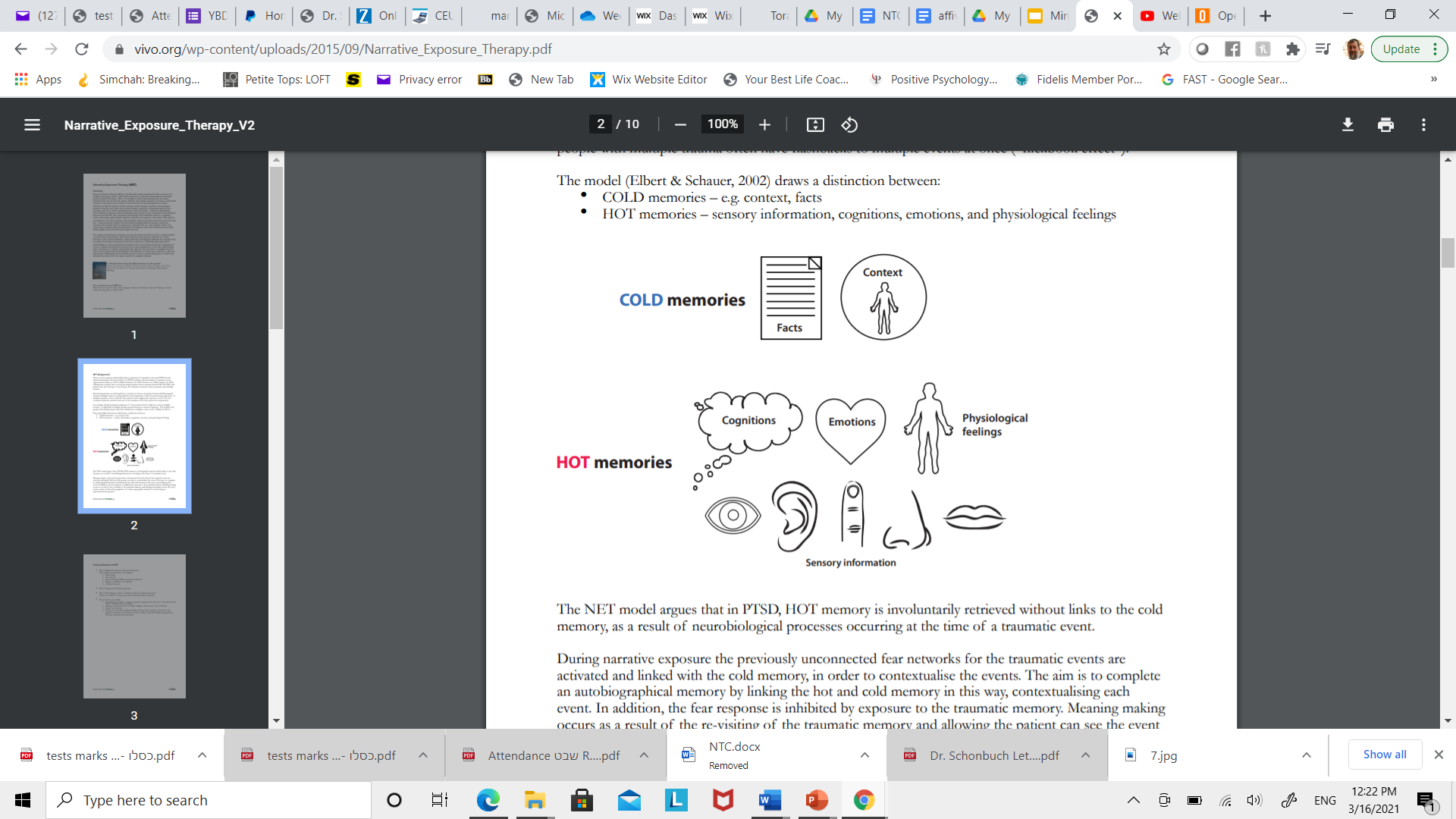 ‹#›
Lifeline Exercise
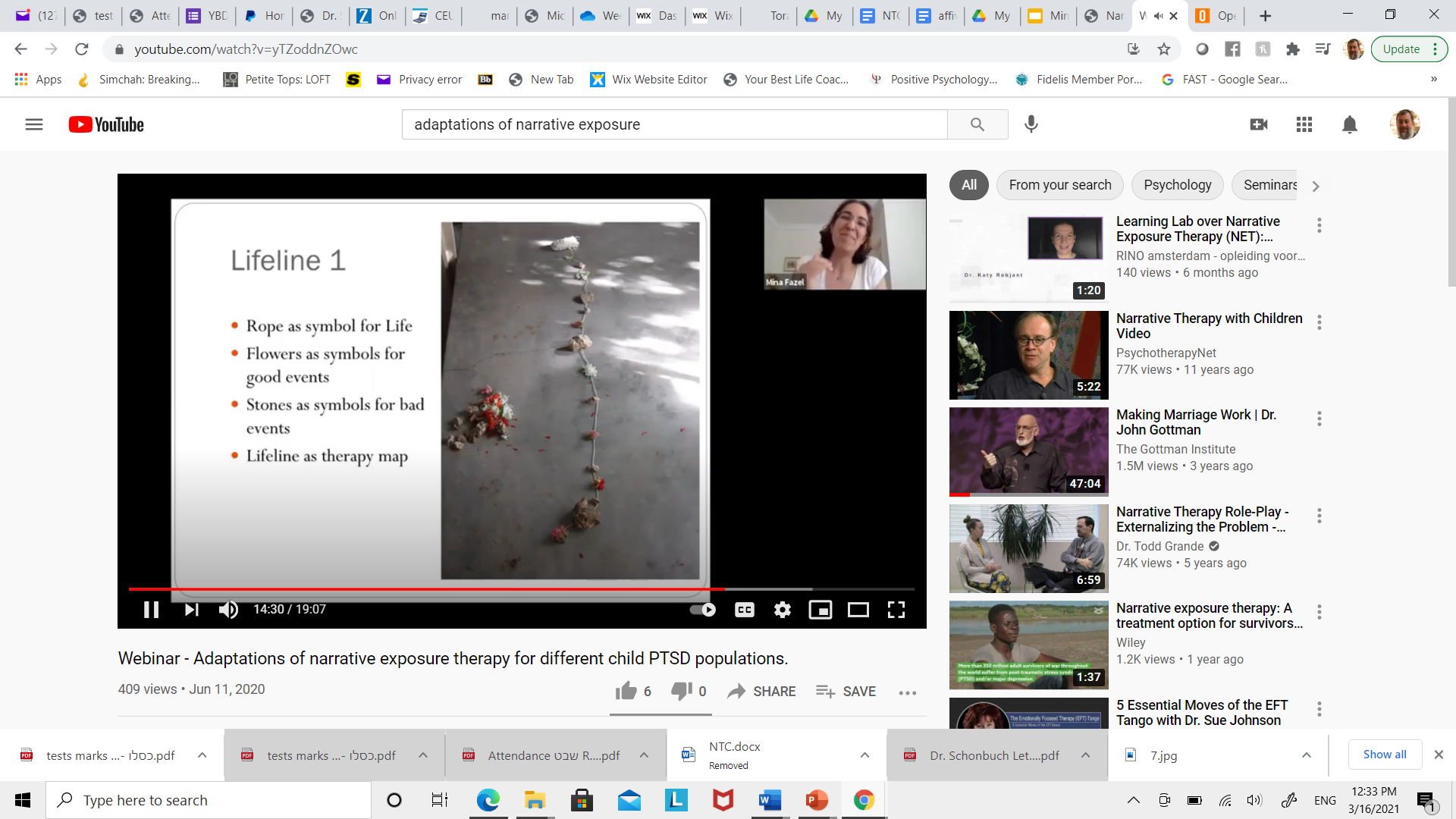 Lay out a piece of rope 

One end is when they were born. The other end should be rolled up to indicate life yet to come. 
Stones and flowers are given a label or a name. At this point you don’t want too much detail about any events.
‹#›
Lifeline Exercise
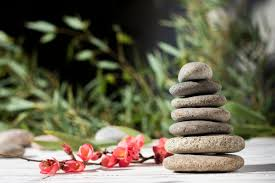 Stones represent the traumas. 
Flowers are positive experiences and people along the way.
‹#›
Cold Vs. Hot Memories
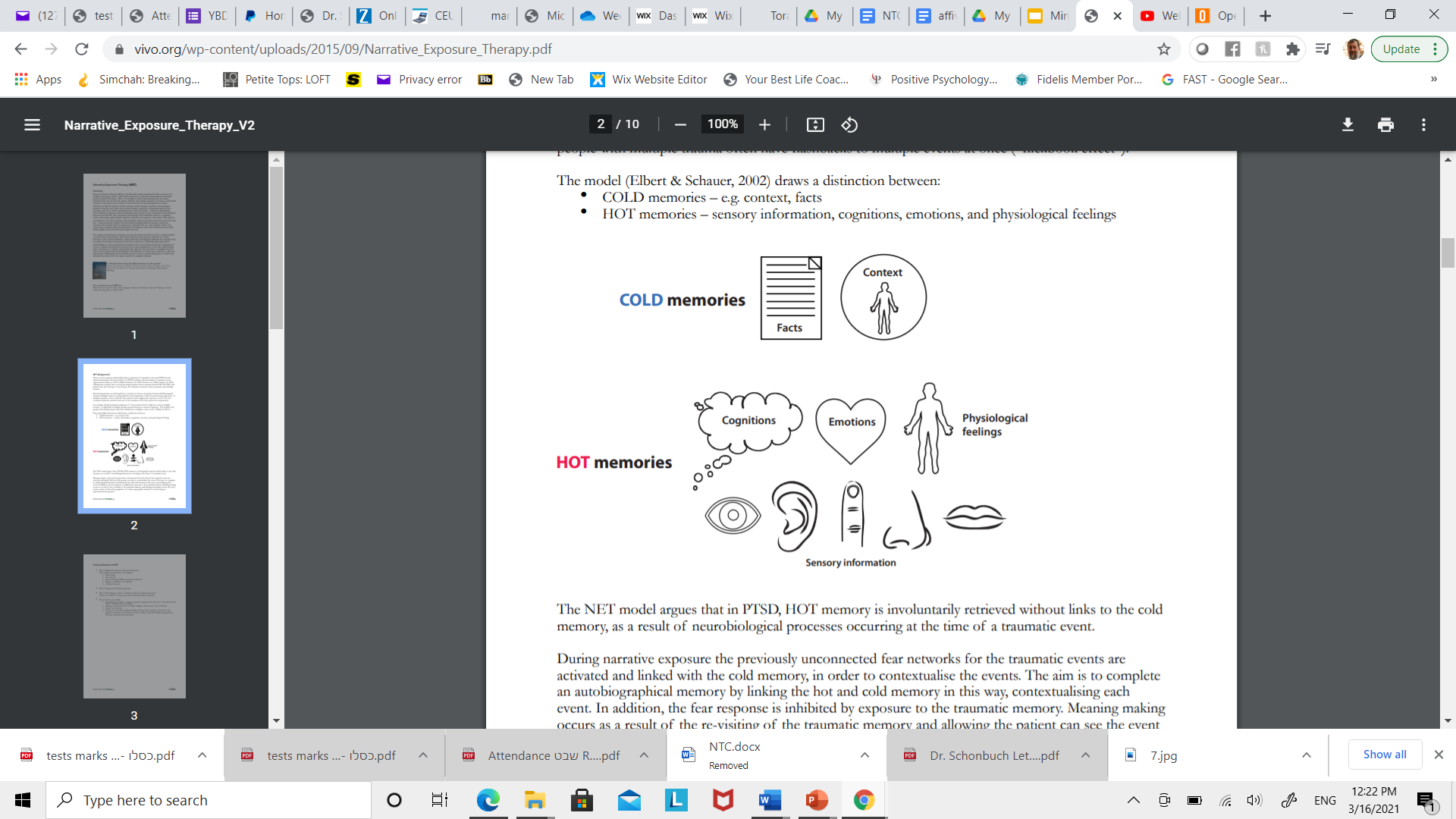 ‹#›
Practice Time
See NTCP for Instructions 
10 Minutes each person